Elektrický odporOhmův zákon
Ing. Eliška Novotná
ZŠ Praha 10, Nad Vodovodem 460/81
Elektrický odpor
je fyzikální veličina, značíme ji R
základní jednotkou odporu je ohm, značíme W (omega)
další jednotky:
	1 mW = 0,001 W
	1 kW  = 1 000 W 
	1 MW  = 1 000 000 W 

Vodič má elektrický odpor 1 W , jestliže při elektrickém napětí 1 V mezi konci vodiče prochází vodičem proud 1 ampér.
Převody jednotek odporu
1,2 kW  =			W

4,7 MW =			kW

3200 W =			kW

1600 kW  =			MW
0,55 W =			mW

0,350 kW =		 	W

5400 mW = 			W

0,00035 MW =	 	kW
Elektrický odpor
nejen vodič, ale i každá součástka má elektrický odpor
potřebujeme-li upravit hodnotu elektrického proudu v obvodu, zapojujeme do něj rezistory
každý zdroj, který je součástí elektrického obvodu a kterým prochází elektrický proud, klade tomuto proudu odpor – tzv. vnitřní odpor zdroje
Na čem závisí odpor vodiče
elektrický odpor vodiče je přímo úměrný jeho délce
elektrický odpor vodiče je nepřímo úměrný obsahu průřezu drátu
elektrický odpor vodiče závisí na materiálu vodiče
elektrický odpor kovů se zvětšuje se stoupající teplotou (při velmi nízkých teplotách – např. -265°C kovy odpor ztrácejí – stávají se supravodivými)
Na čem závisí odpor vodiče
Ohmův zákon pro kovy
Výpočet elektrického proudu, napětí, odpor
Úloha č. 1:
Rezistorem o odporu 600 W prochází proud 5 mA. Jaké je napětí mezi svorkami rezistoru?
Výpočet elektrického proudu, napětí, odpor
Úloha č. 2:
Žárovka je připojena ke zdroji elektrického napětí 230 V. Vláknem žárovky prochází proud 0,2 A. Určete elektrický odpor vlákna svítící žárovky při ustálené teplotě.
Výpočet elektrického proudu, napětí, odpor
Úloha č. 3:
Rezistor o odporu 1,2 kW je připojen ke zdroji napětí 12 V. Jaký proud prochází rezistorem?
Výpočet elektrického proudu, napětí, odpor
Úloha č. 4: 
a) z grafu určete hodnoty napětí a proudu v daných bodech
b) z grafu určete hodnotu odporu použitého rezistoru
Výpočet elektrického proudu, napětí, odpor
Úloha č. 5:
Měřením dvou rezistorů byla získána následující data. Doplňte grafy a určete hodnoty odporů použitých rezistorů.
Sériové zapojení
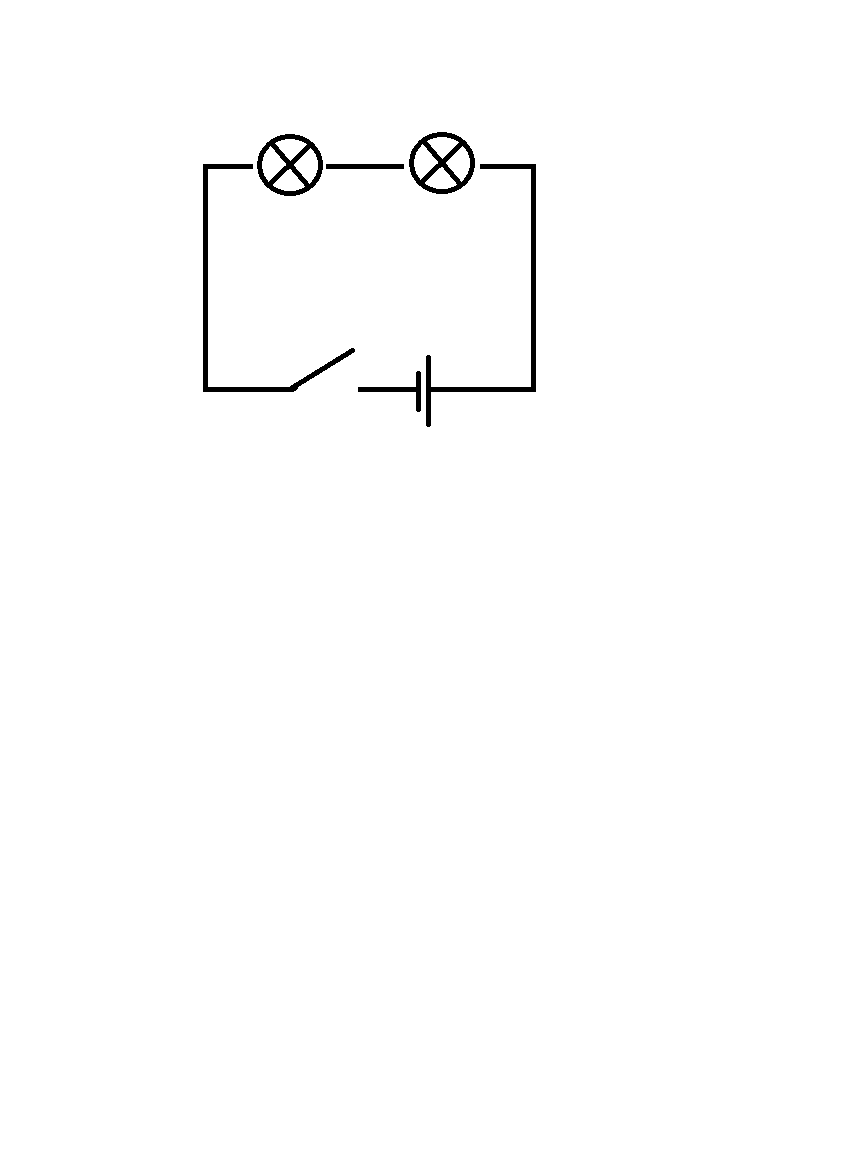 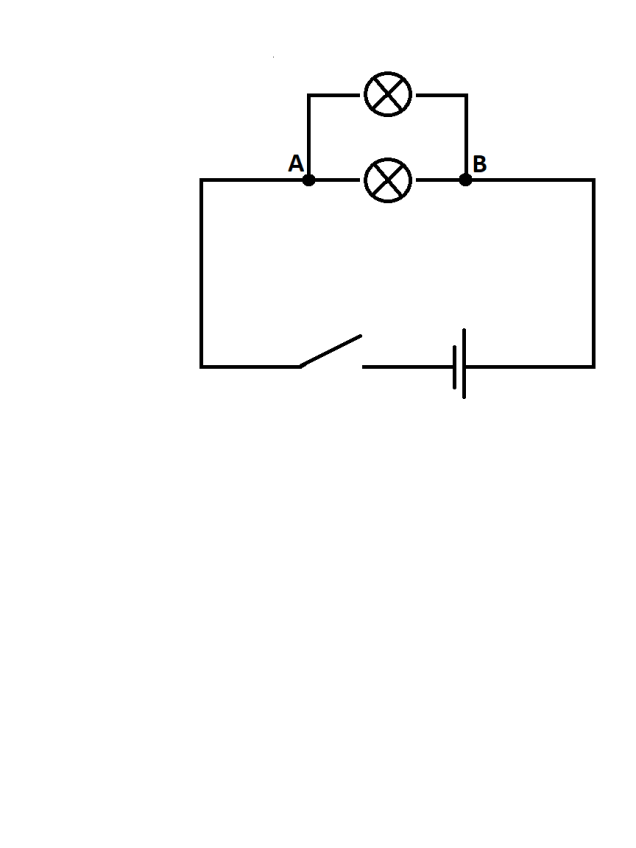 Paralelní zapojení
Elektrické obvody
Úloha č. 6:
Rezistory o odporu 150 W a 250 W jsou zapojeny v elektrickém obvodu sériově. Mezi jejich vnějšími svorkami je napětí 30 V:
a) nakreslete schéma obvodu
b) určete výsledný odpor obou rezistorů
c) určete proud procházející obvodem
d) určete napětí na jednotlivých rezistorech
Elektrické obvody
Úloha č. 7:
V elektrickém obvodu jsou zapojeny dva rezistory paralelně. První rezistor má odpor 1,5 kW a prochází jím proud 4 mA. Druhý rezistor má odpor 0,8 kW:
a) nakreslete schéma obvodu
b) určete výsledný odpor obou rezistorů
c) určete proud procházející druhým rezistorem
d) určete proud procházející nerozvětvenou částí obvodu
Elektrické obvody
Úloha č. 8:
V elektrickém obvodu jsou sériově zapojeny tři rezistory. První má odpor 50 W, druhý 40 W. Na zdroji je napětí 15 V, obvodem prochází proud 100 mA. Určete odpor třetího rezistoru.
Elektrické obvody
Úloha č. 9:
Dva rezistory jsou zapojeny paralelně. První má odpor 60 W a druhý 30 W. Napětí na zdroji je 6 V. Vypočítejte celkový odpor v obvodu a proudy procházející jednotlivými větvemi obvodu.
Regulace proudu a napětí
reostat je rezistor, jehož napětí lze měnit
použití:
ke změně proudu v obvodu (můžeme regulovat např. svit žárovky)
jako dělič napětí – potenciometr (můžeme regulovat např. počet otáček  - vysavač, vrtačka, hlasitost zvuku,…)